Jerusalem, My Happy Home
GOING HOME
CM
3/4
Ab/C - MI

Verses: 3
PDHymns.com
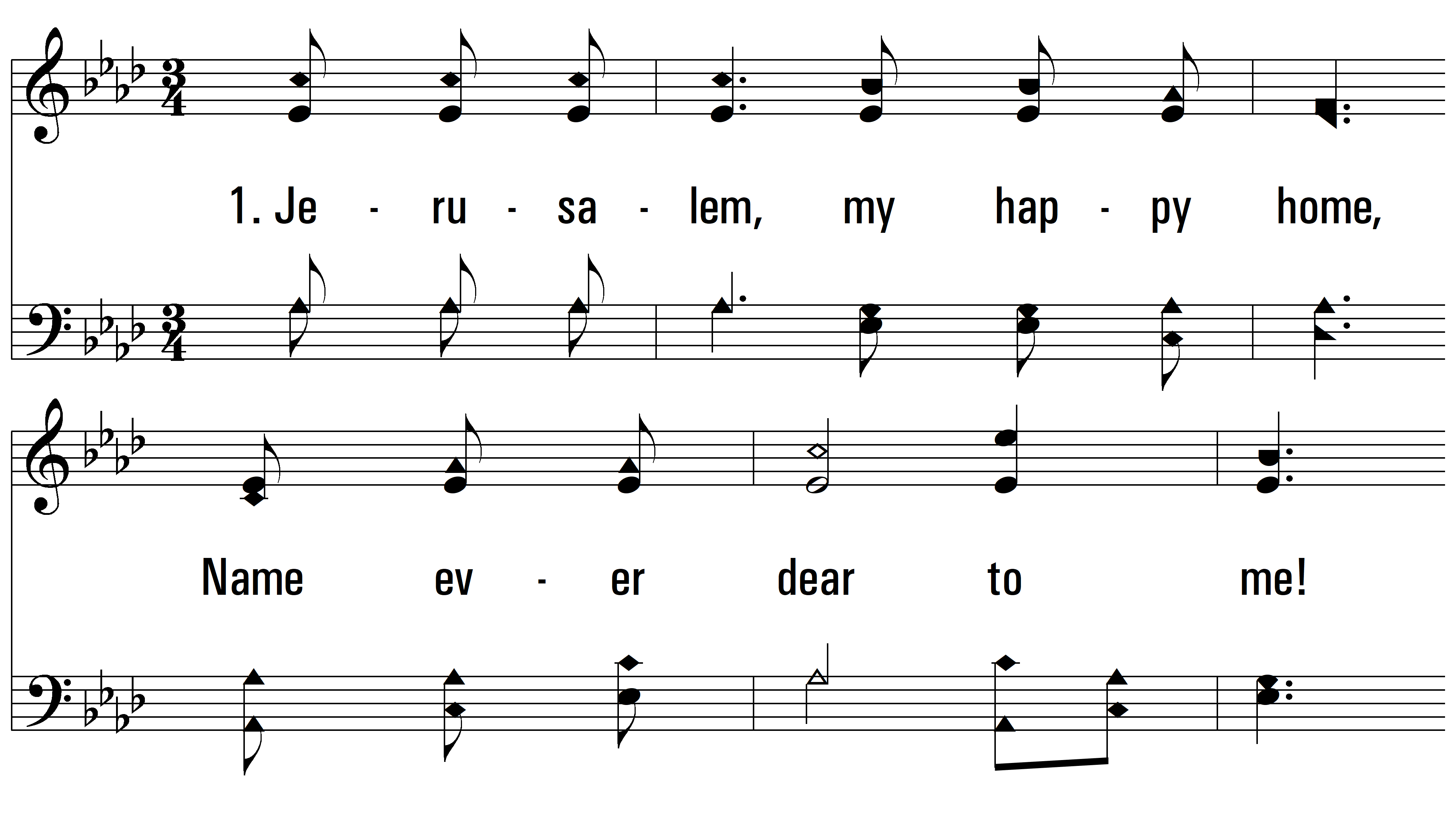 vs. 1 ~ Jerusalem, My Happy Home
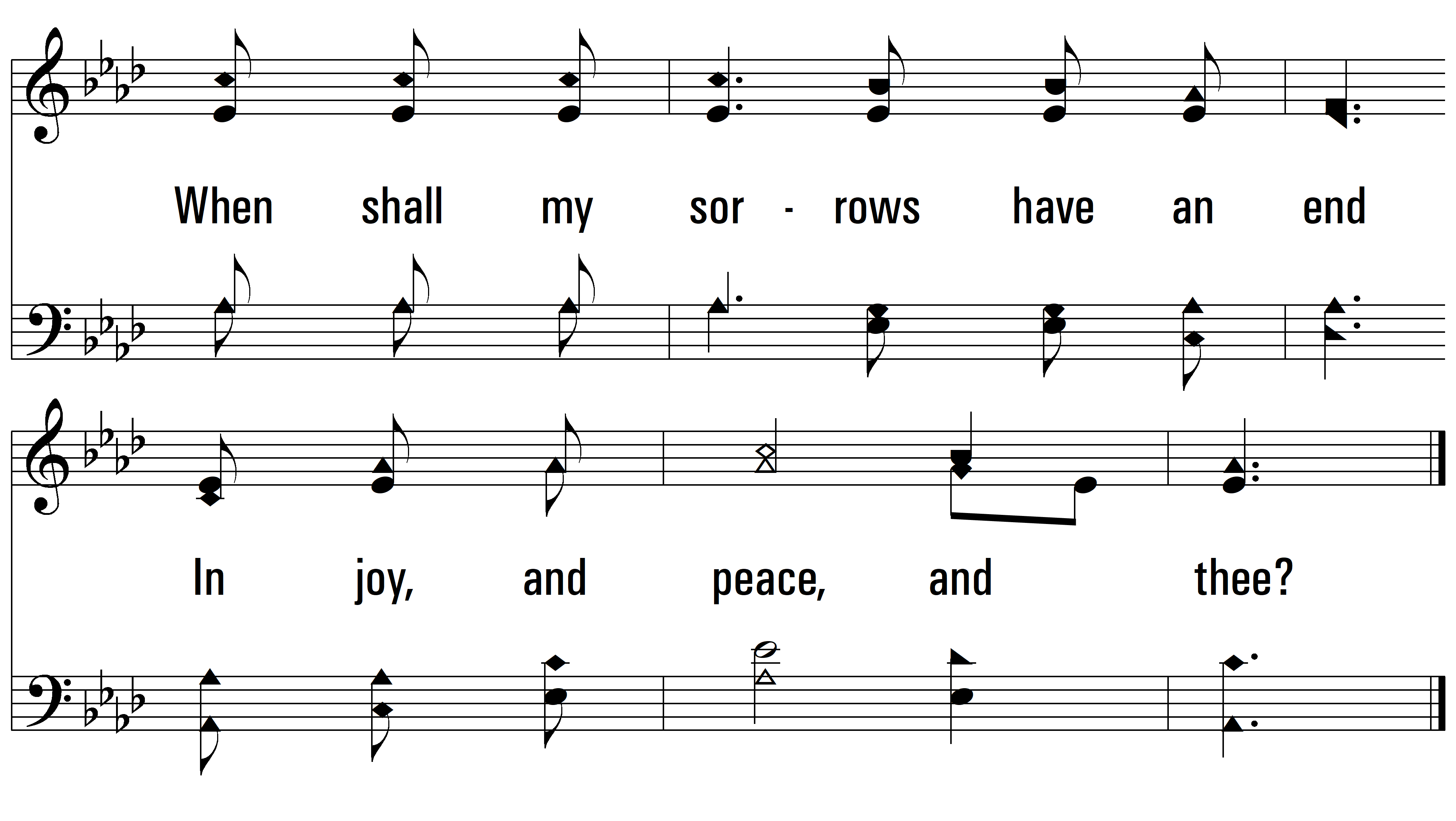 vs. 1
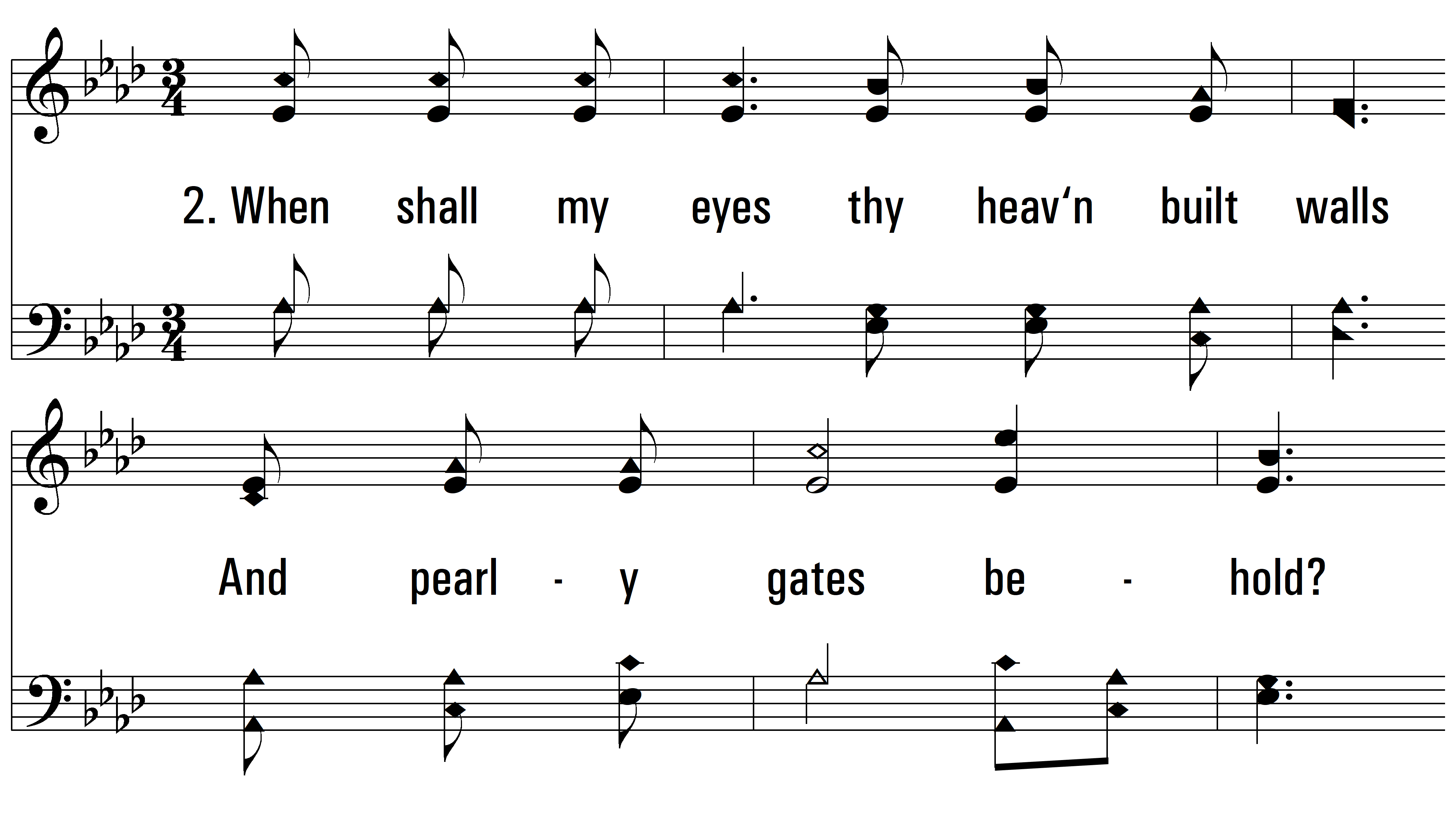 vs. 2 ~ Jerusalem, My Happy Home
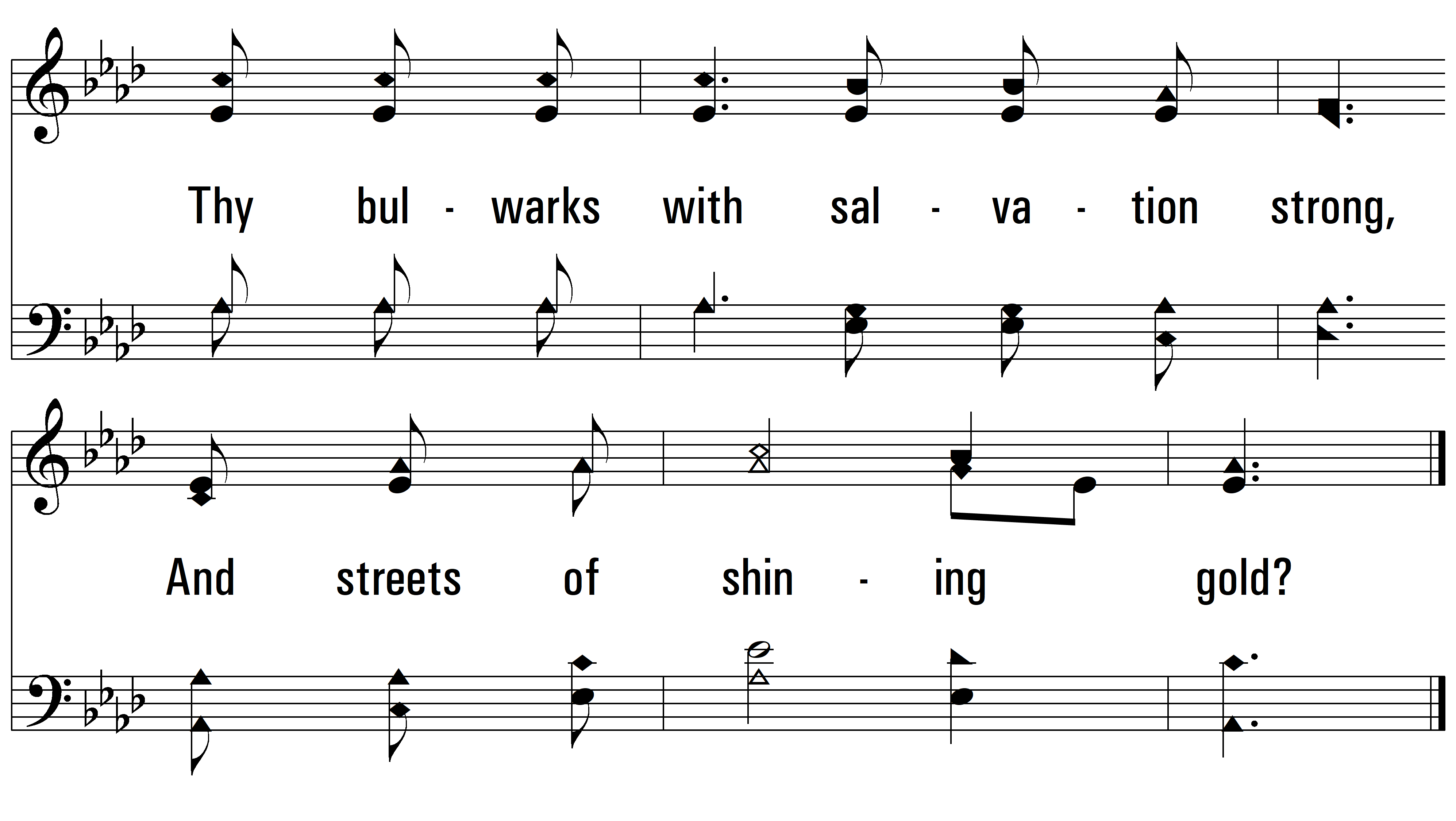 vs. 2
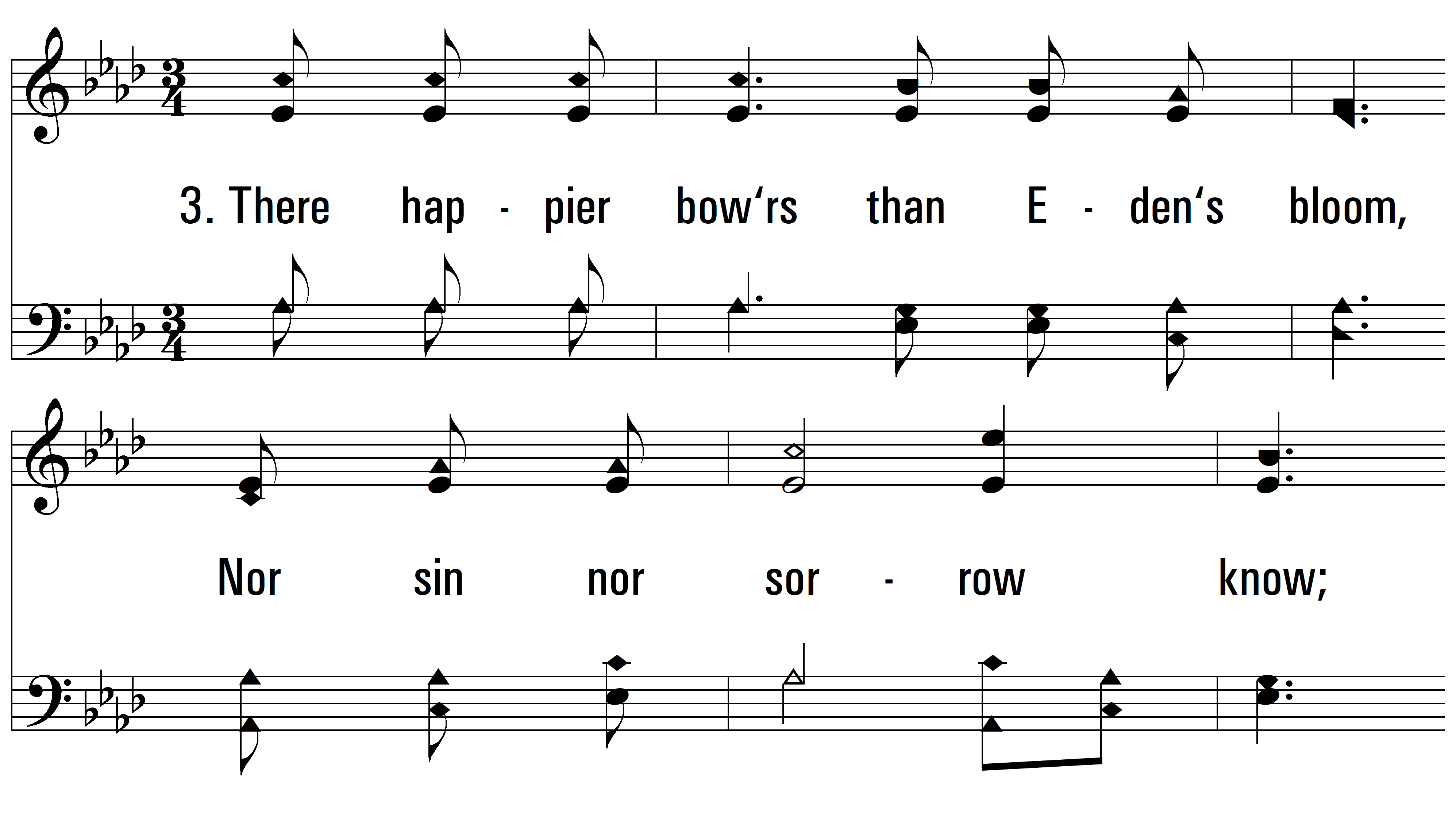 vs. 3 ~ Jerusalem, My Happy Home
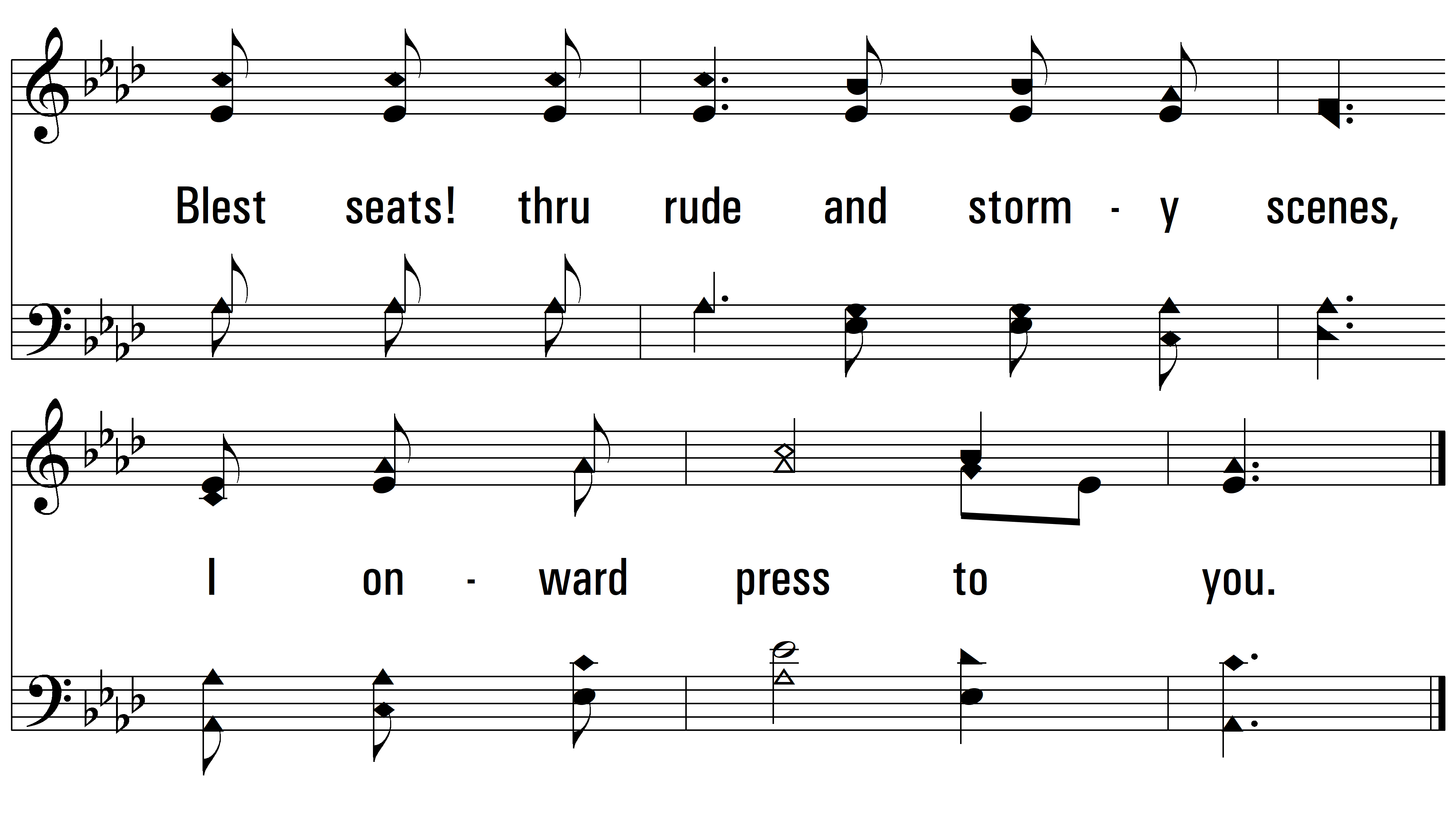 END
PDHymns.com
vs. 3